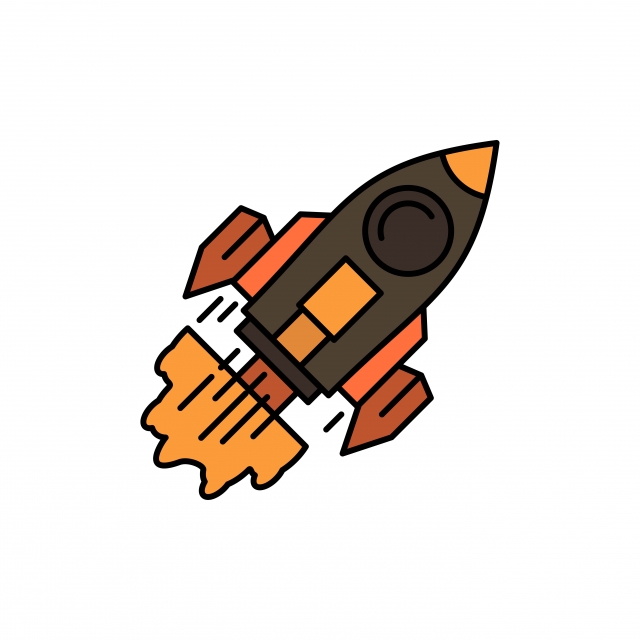 KHỞI ĐỘNG
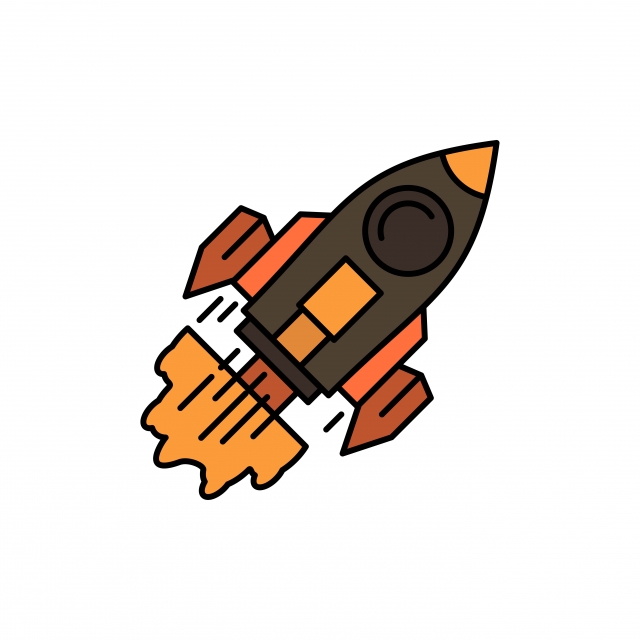 KHỞI ĐỘNG
TRÒ CHƠI: 
LÀM THEO LỜI BÀI HÁT
Luật chơi: GV cho HS cùng nghe bài hát và làm theo lời bài hát. Ai làm chậm và sai sẽ bị phạt ( Hình phạt do lớp qui định)
Qua hoạt động khởi động làm theo lời bài hát em hãy cho biết cơ thể người được chia làm mấy phần ?
Cơ thể người được chia làm 3 phần: Đầu, Thân và các chi( tay, Chân)
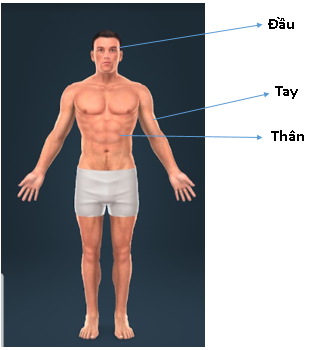 Quan sát hình ảnh các màu da của khác nhau.
Yêu cầu hoạt động cặp đôi và trả lời câu hỏi sau:
+ Mỗi người đều có những đặc điểm riêng để phân biệt với người khác như màu da, chiều cao, nhóm máu,… Ngoài sự khác nhau đó; cấu tạo cơ thể người có những đặc điểm chung nào?
Cấu tạo cơ thể người có những đặc điểm chung là:
- Cơ thể người được cấu tạo gồm các phần: đầu, cổ, thân, tay và chân. Toàn bộ cơ thể được bao bọc bên ngoài bởi một lớp da, dưới da là lớp mỡ, dưới lớp mỡ là cơ và xương.
- Cơ thể người đều được cấu tạo bởi các hệ cơ quan: hệ vận động, hệ tuần hoàn, hệ hô hấp, hệ tiêu hóa, hệ bài tiết, hệ thần kinh và các giác quan, hệ nội tiết, hệ sinh dục. Mỗi hệ cơ quan lại được cấu tạo bởi các cơ quan và thực hiện các vai trò nhất định.
- GV chưa chốt kiến thức mà dẫn dắt vào bài học mới: Để giải thích câu hỏi này đầy đủ và chính xác, chúng ta cùng đi vào bài học ngày hôm nay.
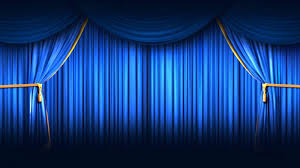 BÀI 30: KHÁI QUÁT VỀ CƠ THỂ NGƯỜI
I. Khái quát về cơ thể người
- GV tổ chức trò chơi “Cặp đôi hoàn hảo”, yêu cầu HS quan sát hình 30.1 SGK đọc thông tin suy nghĩ và trả lời câu hỏi nhanh vào bảng nhóm.
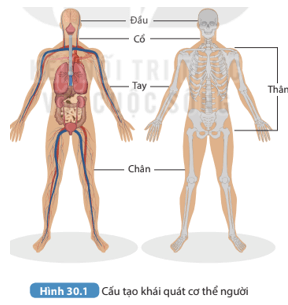 Cơ thể người có cấu tạo gồm các phần nào?
I. Khái quát về cơ thể người
Cơ thể người bao gồm các phần: đầu, cổ, thân, hai tay và hai chân.
- Toàn bộ cơ thể được bao bọc bên ngoài bởi một lớp da, dưới da là lớp mỡ, dưới lớp mỡ là cơ và xương.

II. Vai trò của các cơ quan và hệ cơ quan trong cơ 
thể người
- GV chia lớp thành 4 nhóm, hoạt động trong vòng 3  phút. Hoàn thành phiếu học tập sau ( phiếu học tập số 1).
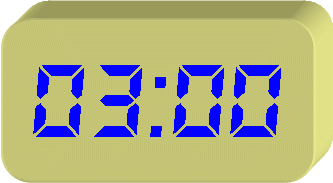 II. Vai trò của các cơ quan và hệ cơ quan trong cơ thể người
- Các hệ cơ quan trong cơ thể người gồm: hệ vận động, hệ tuần hoàn, hệ hô hấp, hệ tiêu hóa, hệ bài tiết, hệ thần kinh và các giác quan, hệ nội tiết, hệ sinh dục.
- Mỗi cơ quan, hệ cơ quan có một vai trò nhất định và có mối liên quan chặt chẽ với các cơ quan, hệ cơ quan khác.
- Nội dung phiếu học tập số 1.

Luyện tập
GV yêu cầu HS vẽ sơ đồ tư duy khái quát về cơ thể người